SINDESMOLOGIA
ARTICULACIONES
SINDEMOLOGÍA Parte de la anatomía que estudia las articulaciones
ARTICULACIÓN
Son los medios que permiten mantener unidos dos o más huesos o cartílagos para realizar un grado de movimiento.
Elementos que integran una articulación:
Superficie articular
Tejido articular
CLASIFICACION DE LAS ARTICULACIONES
3. Naturaleza del medio de unión
CLASIFICACIÓN DE LAS ARTICULACIONES SEGÚN SU MEDIO DE UNIÓN:
1. Articulaciones fibrosas:
  Se denominan articulaciones fijas o inmóviles
  Presentes en el esqueleto donde se necesita una solidez en la inmovilidad de la pieza ósea contigua
  El medio de unión es tejido fibroso
Permanecen sin alteración durante la vida del animal
Sufren un proceso de osificación (sinostosis)
A. SUTURAS: (clases)
Sutura serrata: bordes articulares en forma de sierra.}
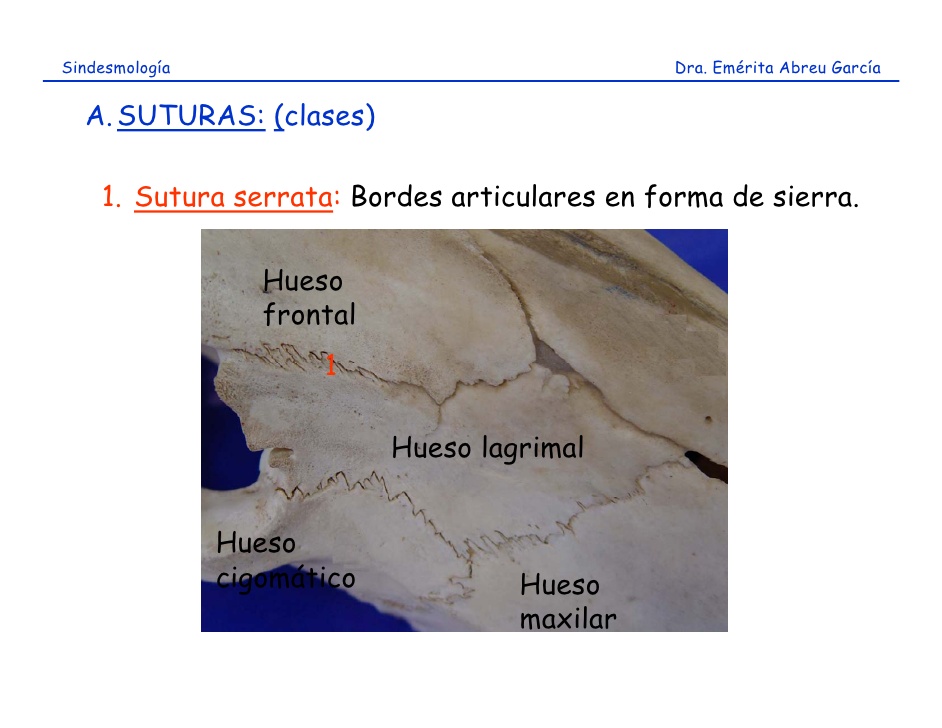 2. Sutura escamosa: bordes articulares cortados en bisel
3. Sutura plana (armónica): Bordes articulares planos
B. SINDESMOSIS
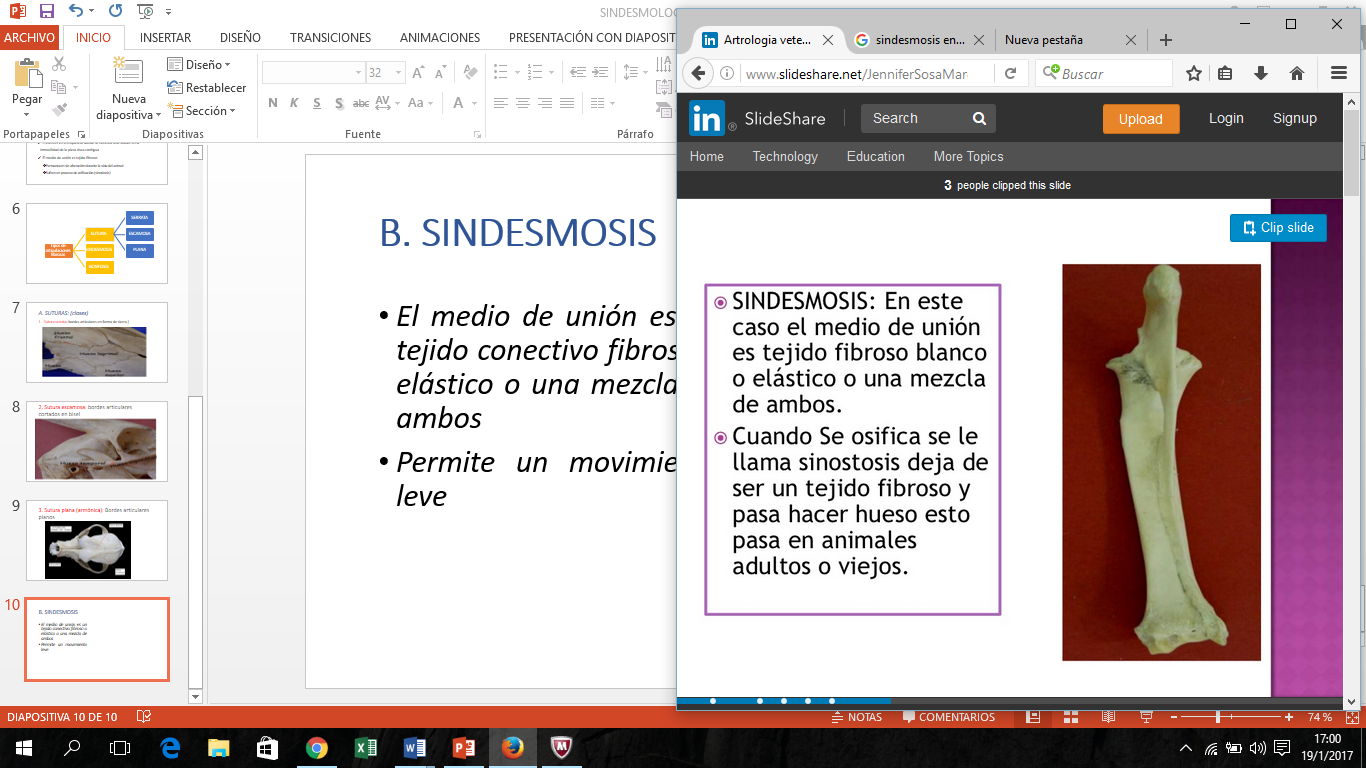 El medio de unión es un tejido conectivo fibroso o elástico o una mezcla de ambos
Permite un movimiento leve
GONFOSIS: Se aplica generalmente en los dientes y alveolos.
La gonfosis no es verdaderamente una articulación, ya que los dientes no forman parte del esqueleto.
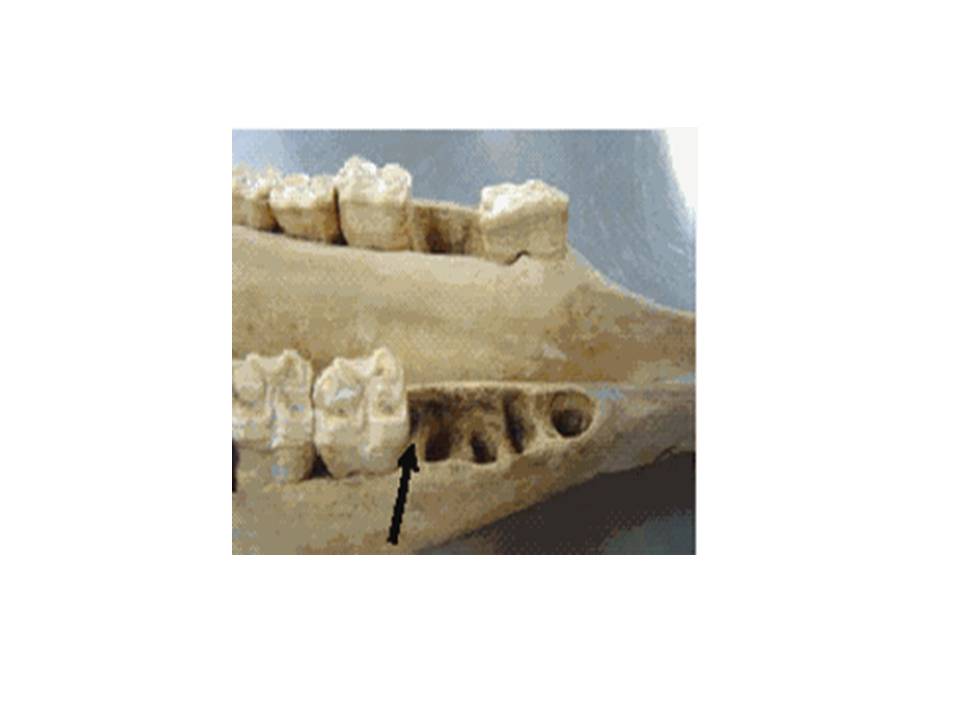 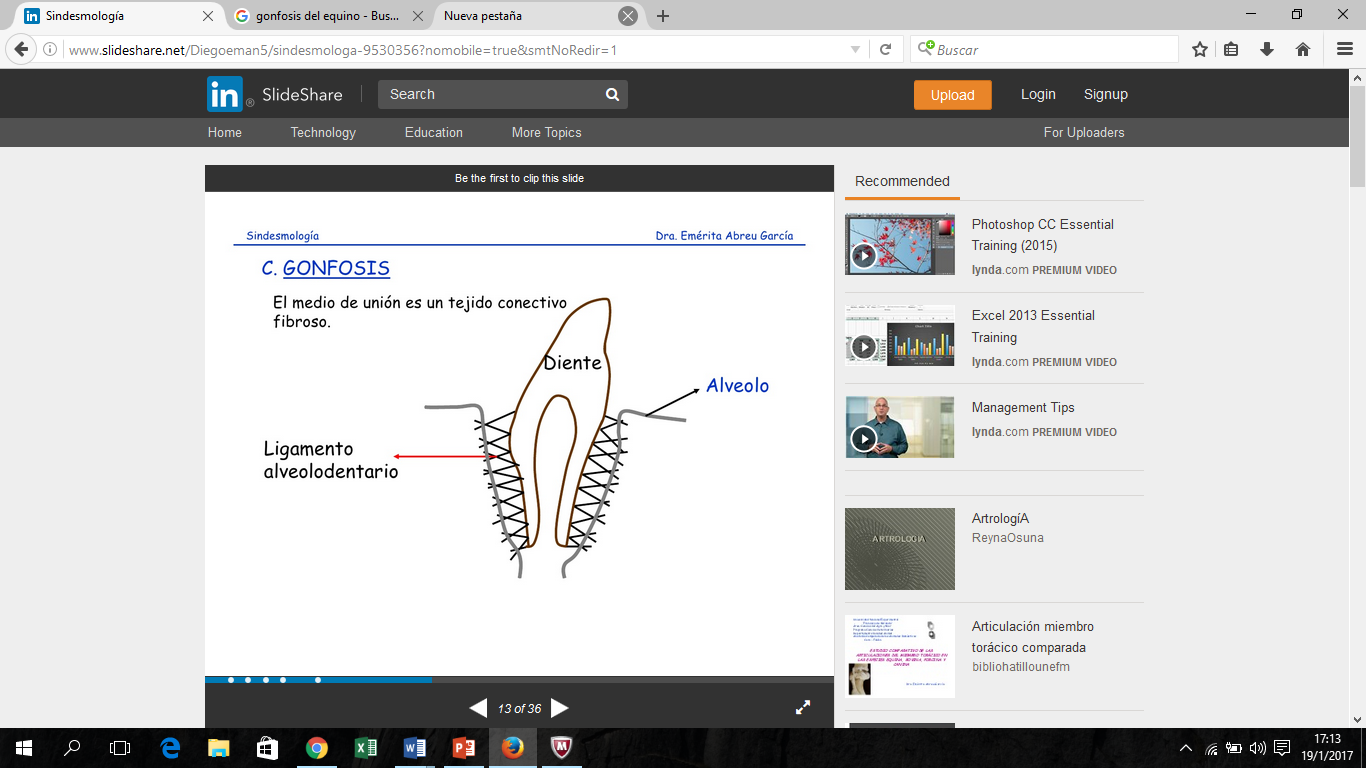 ARTICULACIONES CARTILAGINOSAS
El medio de unión puede ser un cartílago hialino, un fibrocartílago o una mezcla de los dos.
Pueden ser temporales o permanentes
La movilidad depende de:
Forma de la superficie articular
Cantidad de tejido de unión.
Elasticidad del tejido de unión
Clases de articulaciones cartilaginosas
SINCONDROSIS: medio de unión es un cartílago hialino
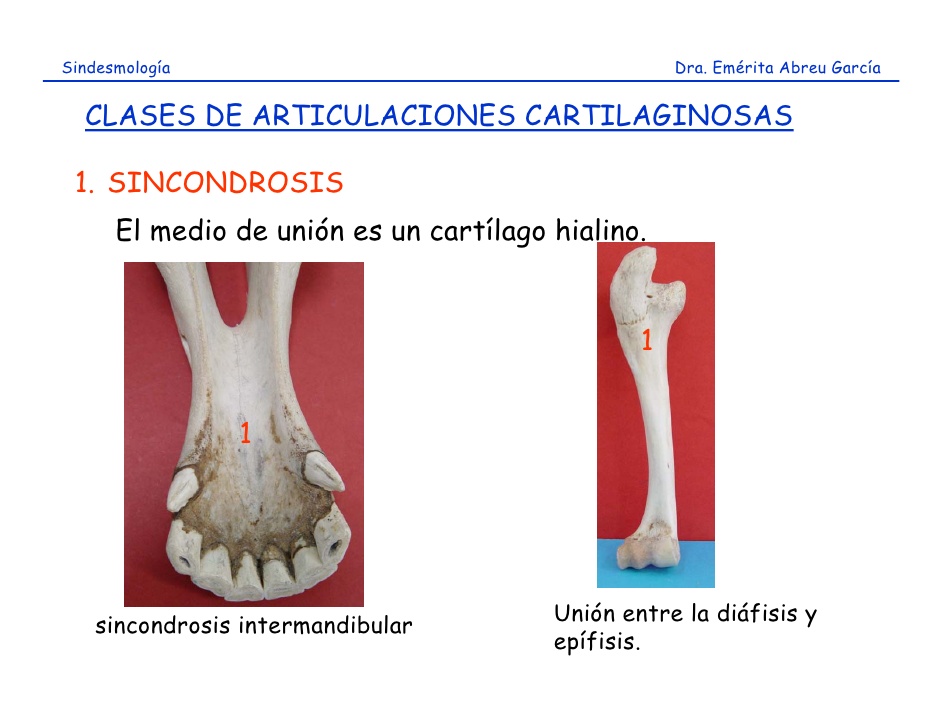 2. Sínfisis
El medio de unión es un fibrocartilago
Surge donde dos huesos separados se interconectan por cartílago
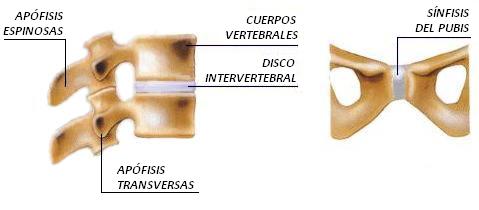 3. Articulaciones sinoviales
El medio de unión que se interpone entre las dos superficies articulares es liquido.
Permite amplios movimientos de los segmentos corporales, como resultado de la contracción muscular.
Llamadas articulaciones móviles o verdaderas
Elementos de una articulación sinovial
Superficie articular
Cartílago articular
Capsula articular
Cavidad articular

Elementos inconstantes de una articulación sinovial
Ligamentos
Discos o meniscos
Cartílago marginal
Elementos de una articulación sinovial
Superficie articular
Son las áreas de los huesos
2. Cartílago articular
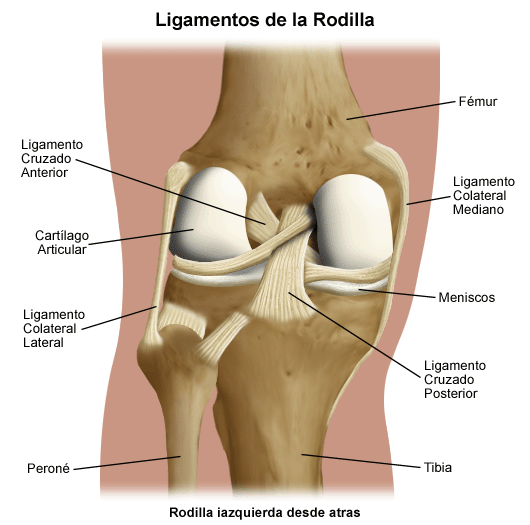 Cartílago hialino que recubre la superficie articular de los huesos
Grosor variable
Son avasculares
Disminuye los efectos de las contusiones y reduce los roces
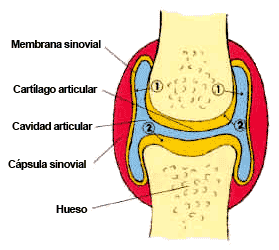 3. Capsula Articular
Formado por:
Membrana fibrosa
Membrana sinovial
Ligamentos:  bandas de tejido fibroso que unen los huesos
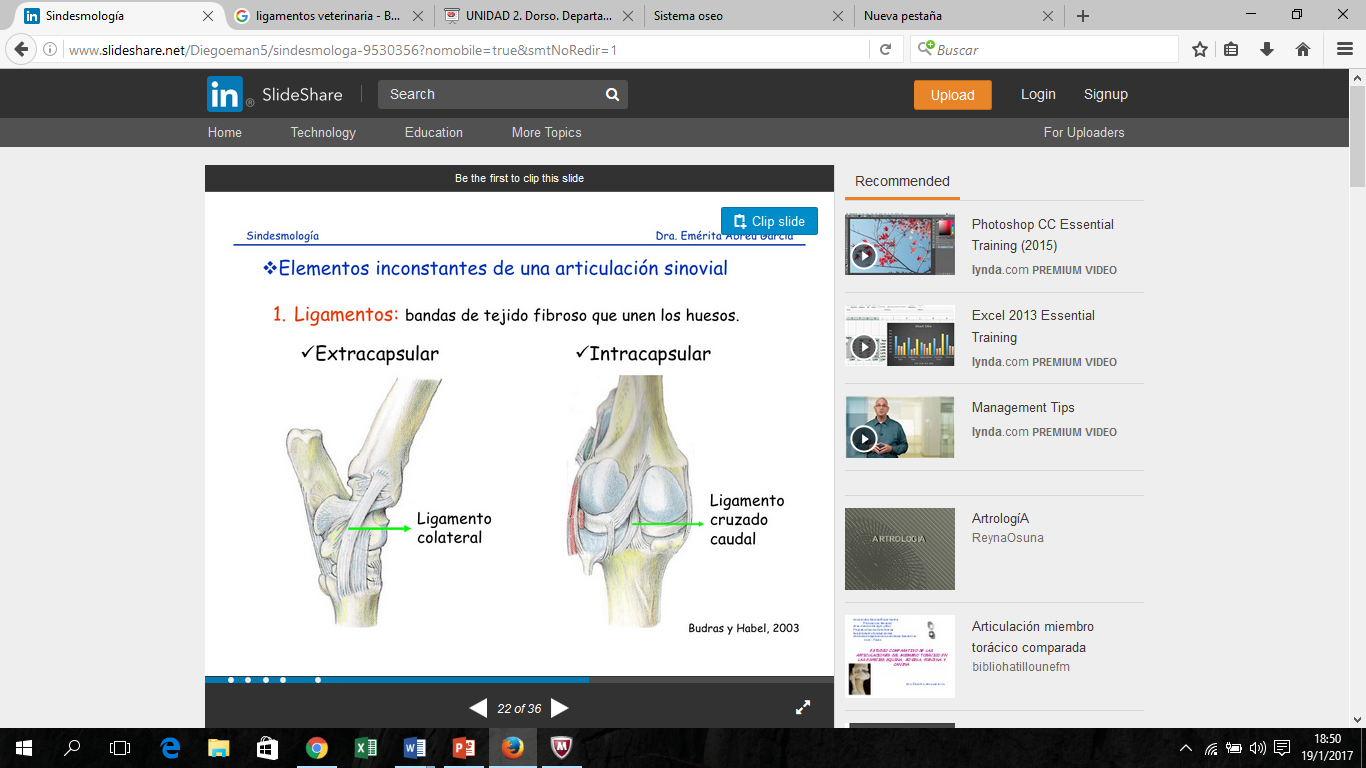 Elementos complementarios de una articulación sinovial
1. Discos (a) y meniscos (b)
Placa de tejido fibroso denso situado entre los cartílagos articulares
Discos son completos y meniscos incompletos
Permiten la congruencia de las superficies articulares
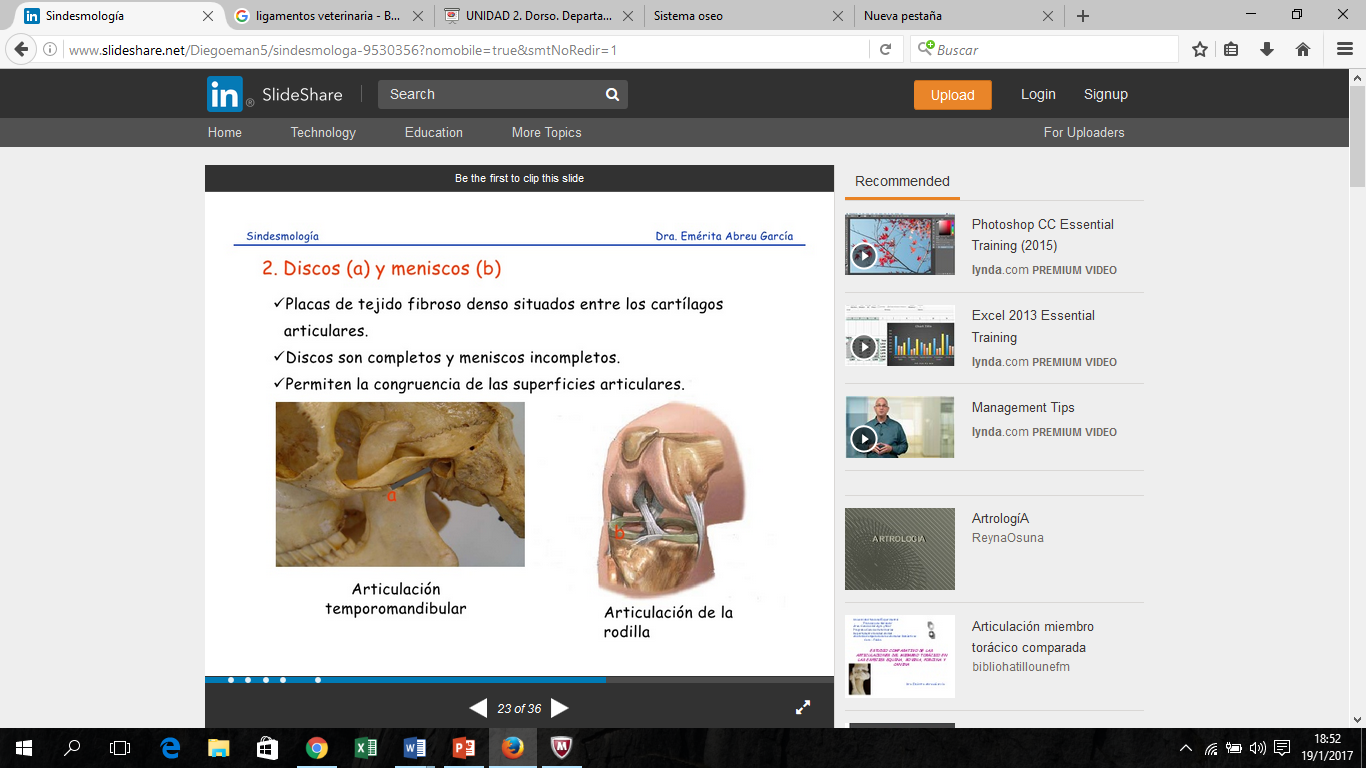 3. Cartílago Marginal (rodete cotiloideo o acetabular)
Anillo fibrocartilaginoso que rodea el borde de una cavidad articular.
Aumenta la extensión de una cavidad y evita fracturas de su borde
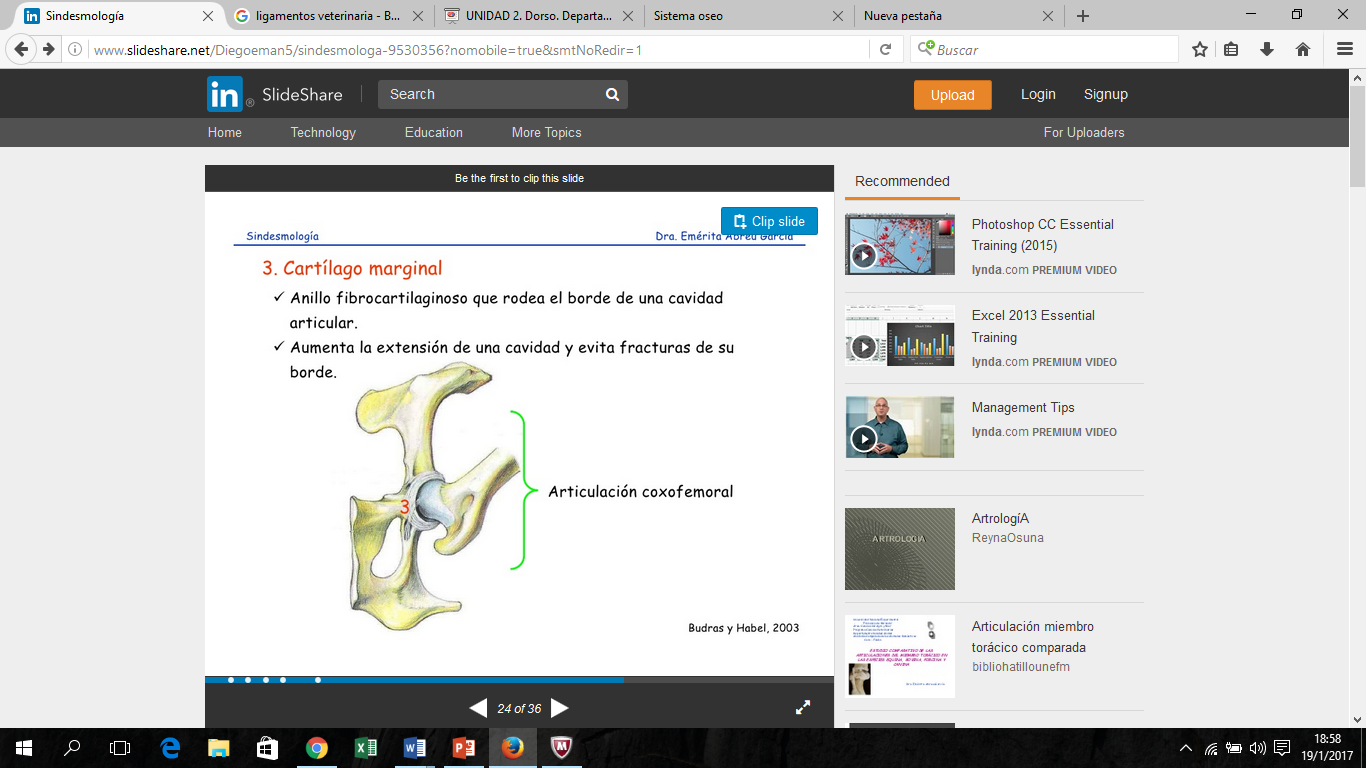 Clasificación de las articulaciones sinoviales
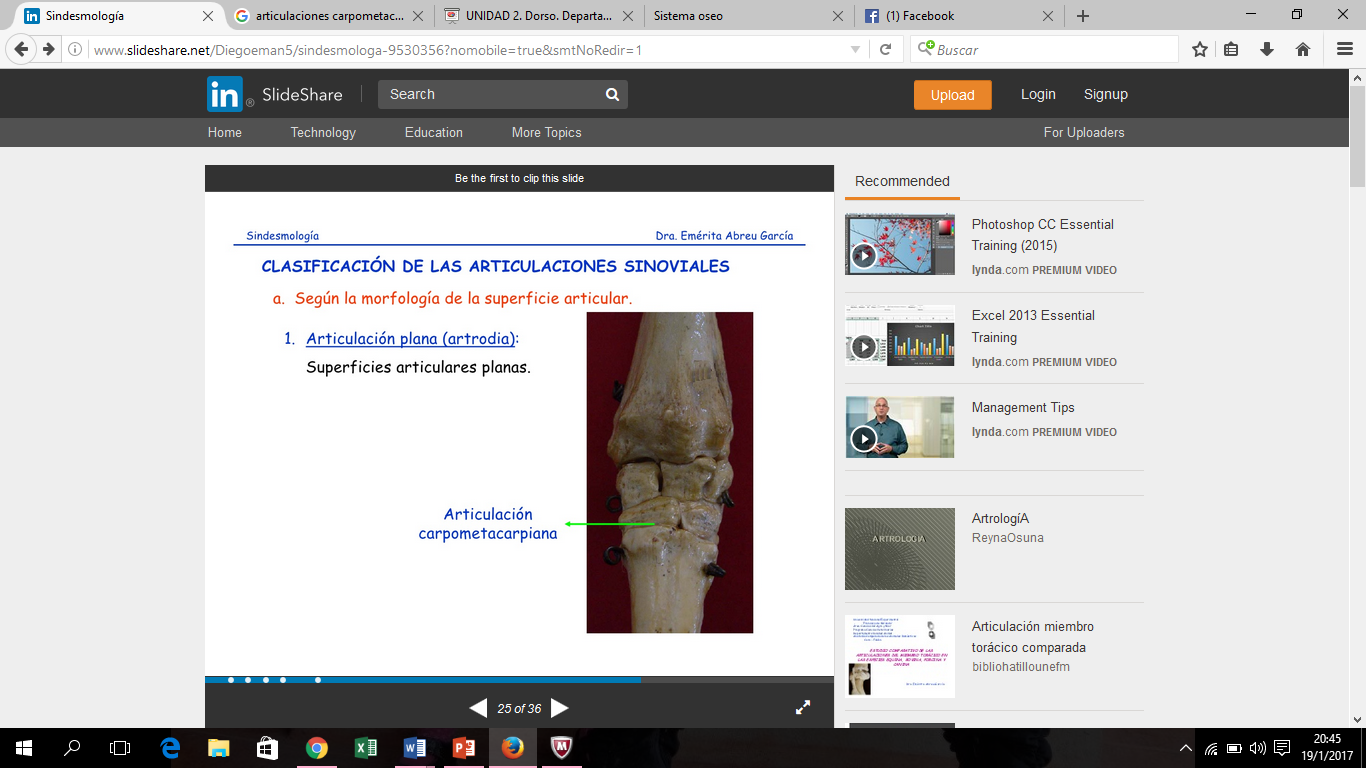 Según la morfología de la superficie articular
Articulación plana (artrodia):
Superficies articulares planas
2. Articulación esfenoidal (enartrosis)
Una superficie articular es una cavidad y la otra una cabeza
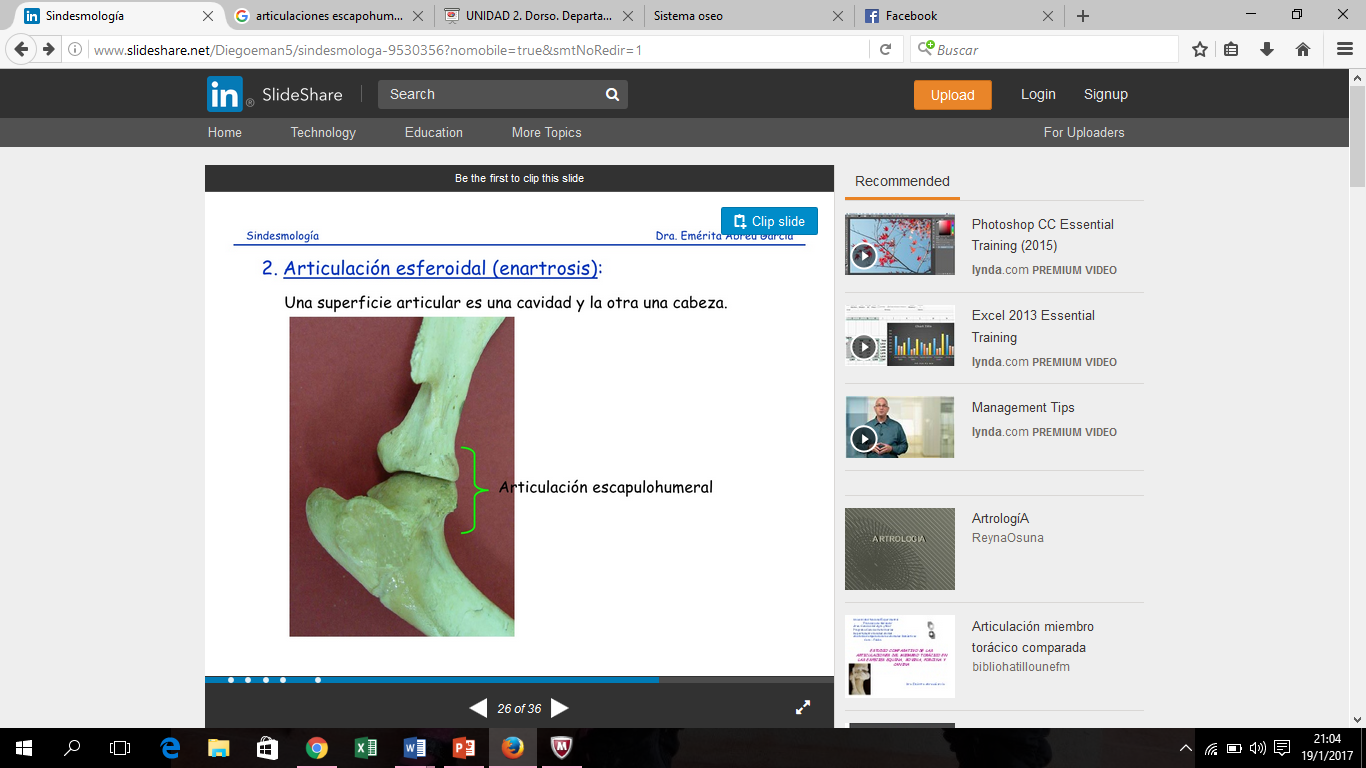 3. Articulación gínglima
Una superficie articular es una tróclea y la otra una cavidad
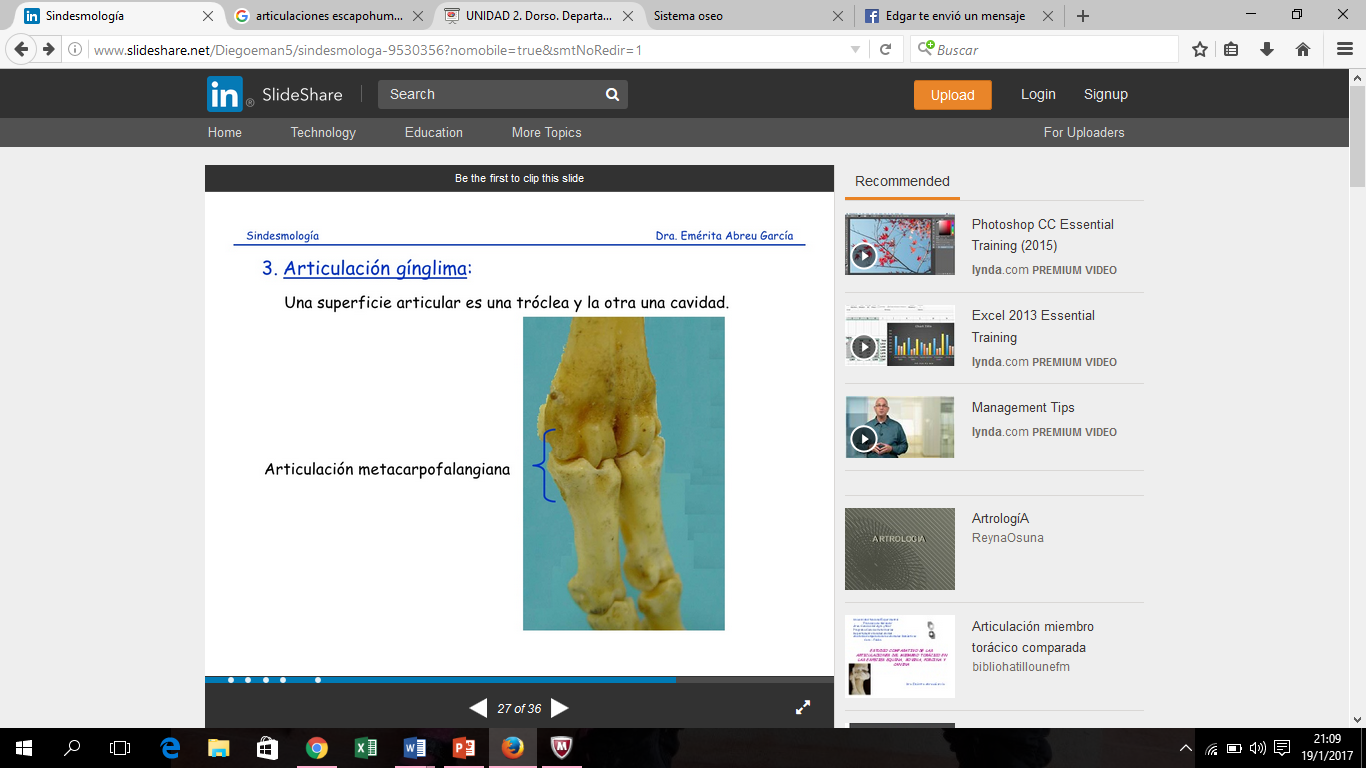 4. Articulación trocoide:
Las superficies articulares son cilíndricas y encajan tangentemente
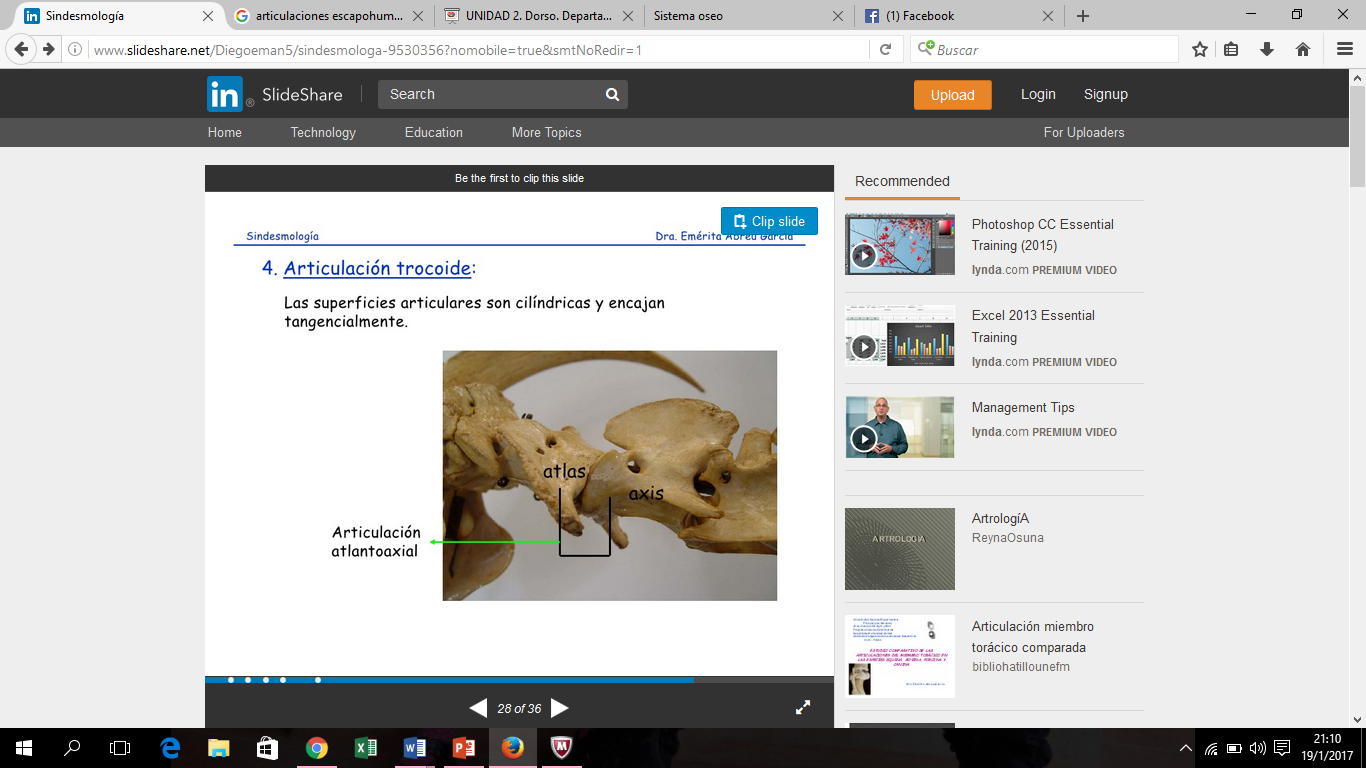 5. Articulación en silla de montar 
Una superficie articular es cóncava y la otra es convexa
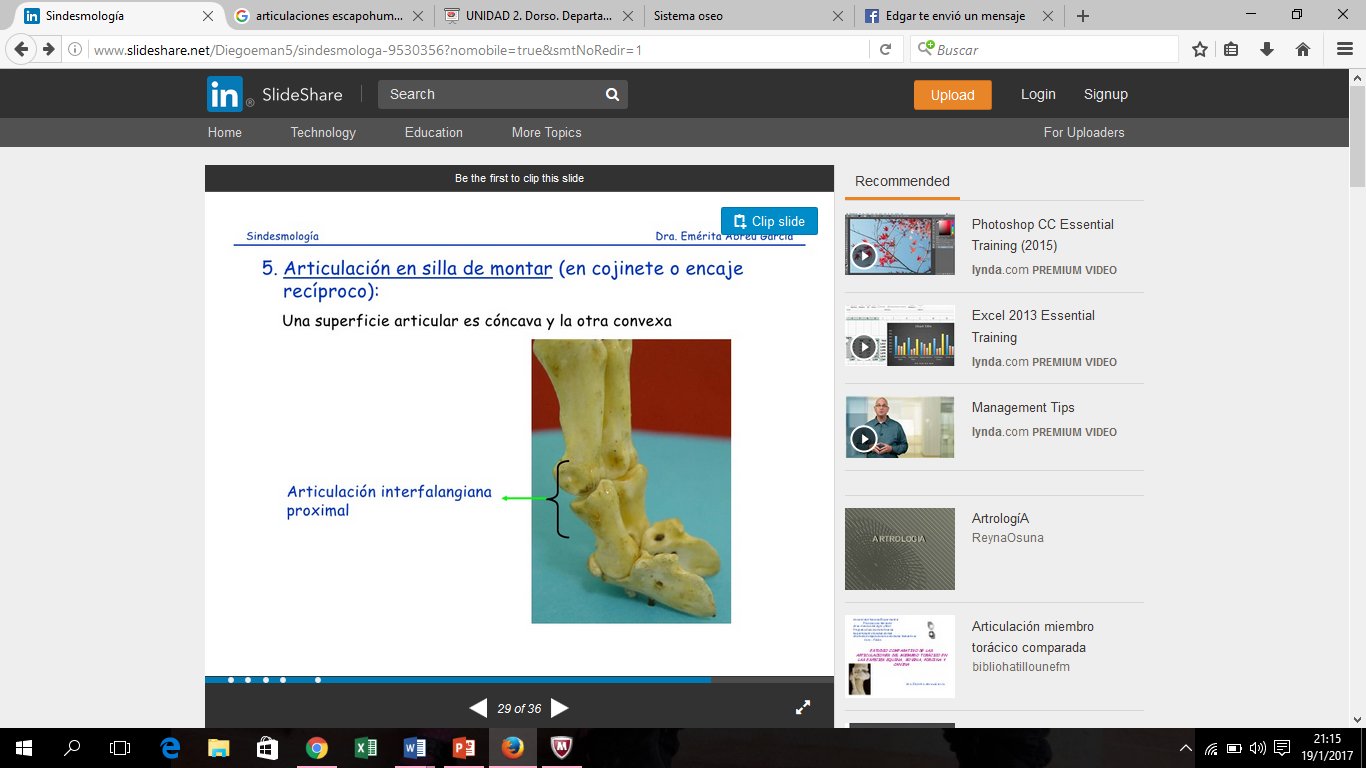 6. Articulación condilar
Una superficie articular es un cóndilo de forma ovalada y la otra una cavidad
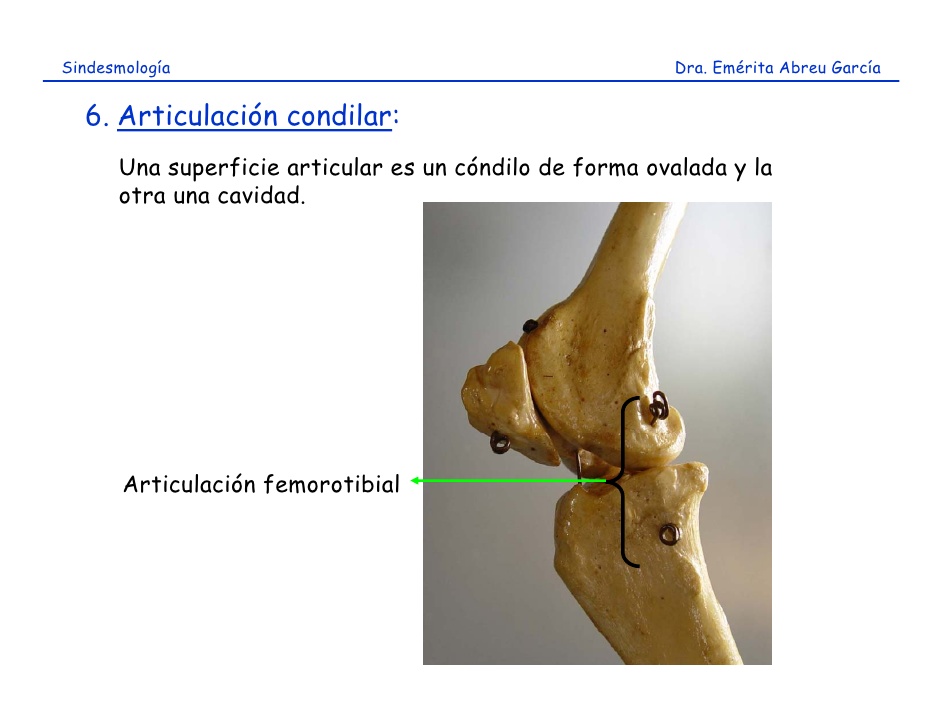 b. Según el tipo de movimiento
1. Deslizamiento
2. Rotación
 La rotación en las extremidades
Pronación
Supinación
3. Movimientos angulares
Flexión
Extensión
Abducción
Aducción
Articulaciones de los miembros anteriores de los animales domésticos
Articulaciones de los miembros posteriores
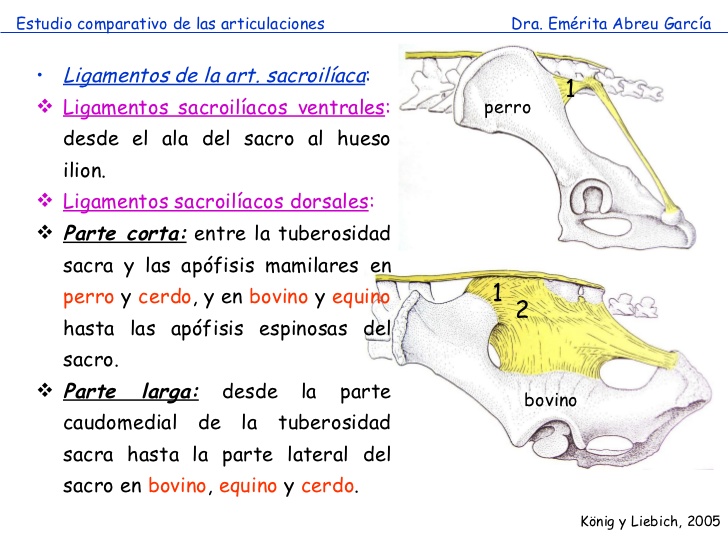 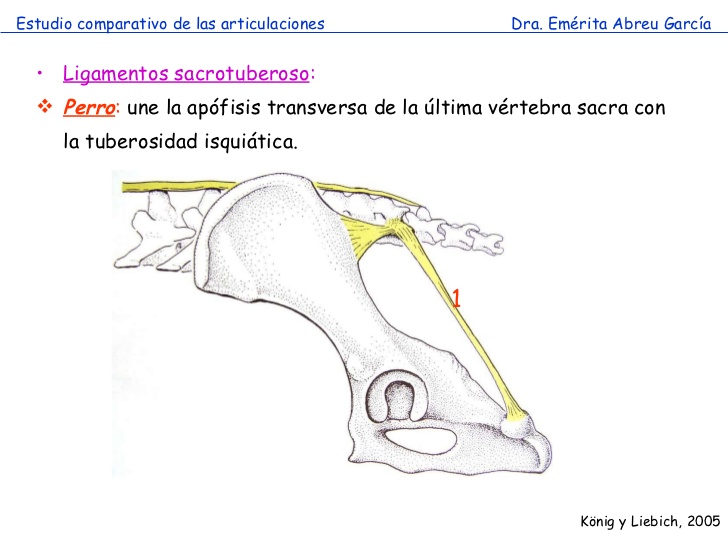 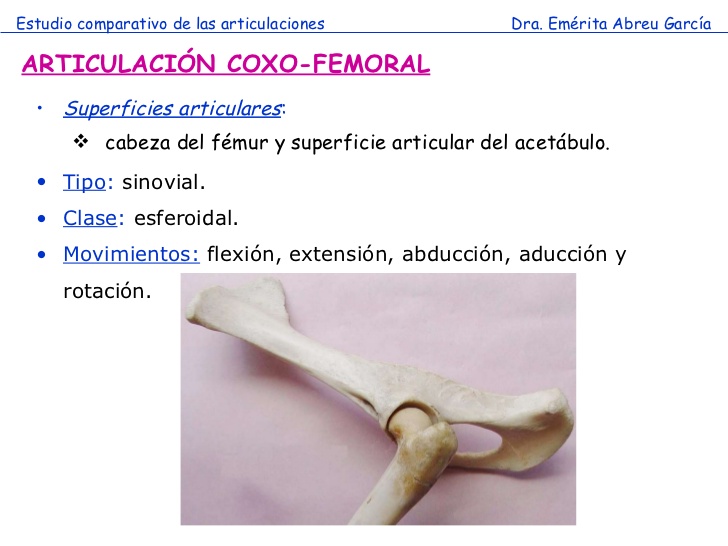 https://es.slideshare.net/bibliohatillounefm/articulacin-miembro-pelviano-comparada
https://www.udocz.com/read/105319/guia-actividades-previas-anatomia-humana-i-generalidades